Co-labhairt Comann Ainmean-àite na h-Alba 

Scottish Place-NameSociety Conference
8th May, 2021
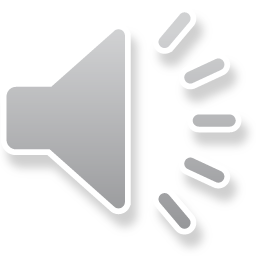 Ordnance Survey
Object Name Books
(OSNBs)

Nevis Hulme
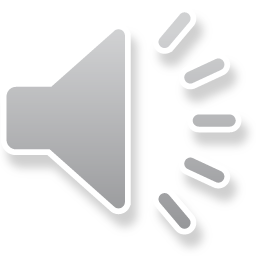 Locational map

 	       Gairloch parish                Ullapool

										      Inverness
   									
									       
										7

 



	  Isle of Skye    	             									         							Reproduced with permission of NLS
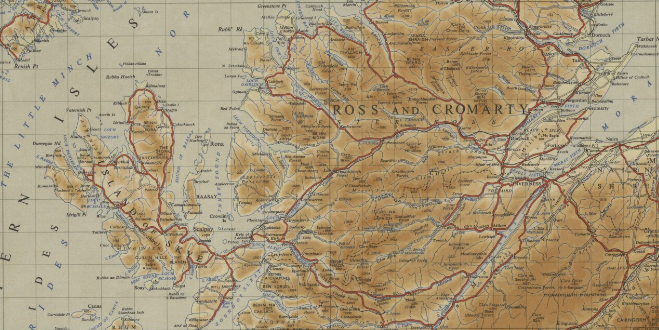 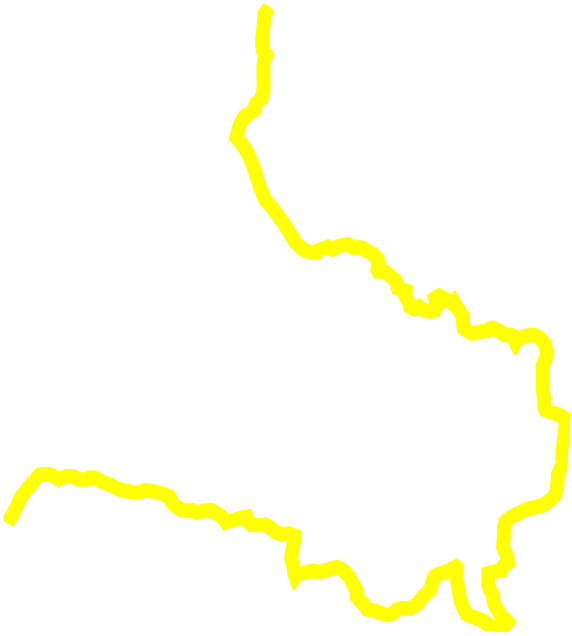 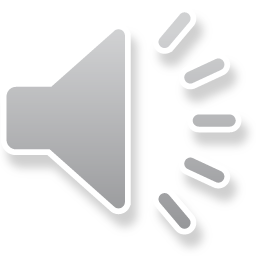 A1
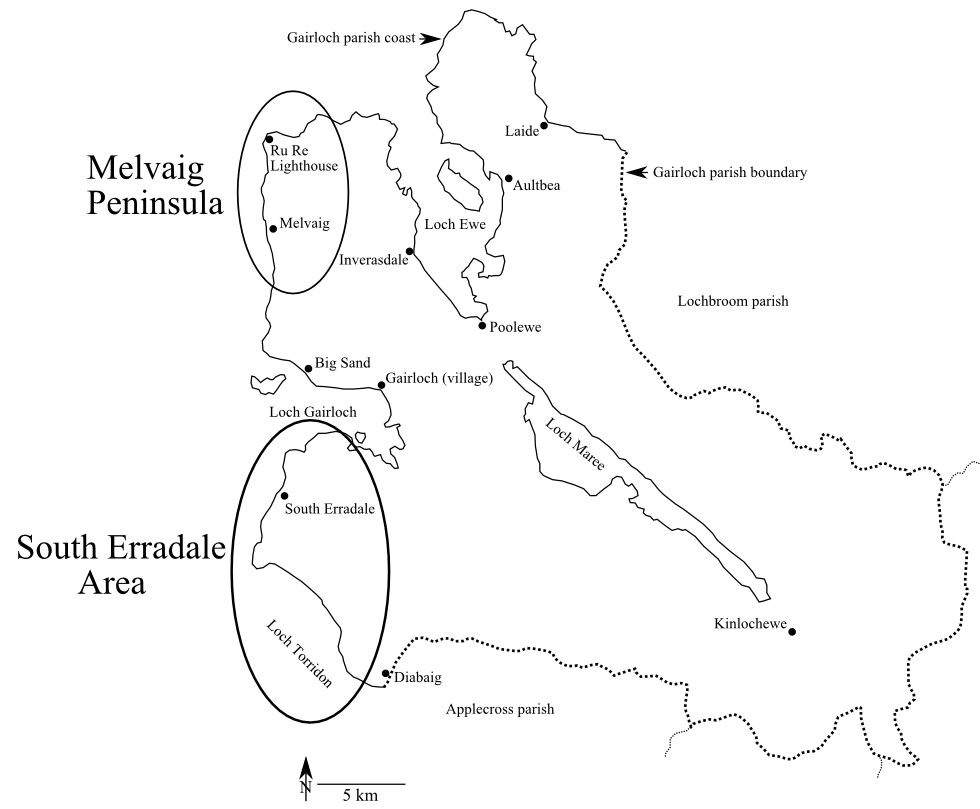 Gairloch parish
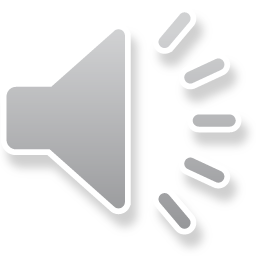 A2
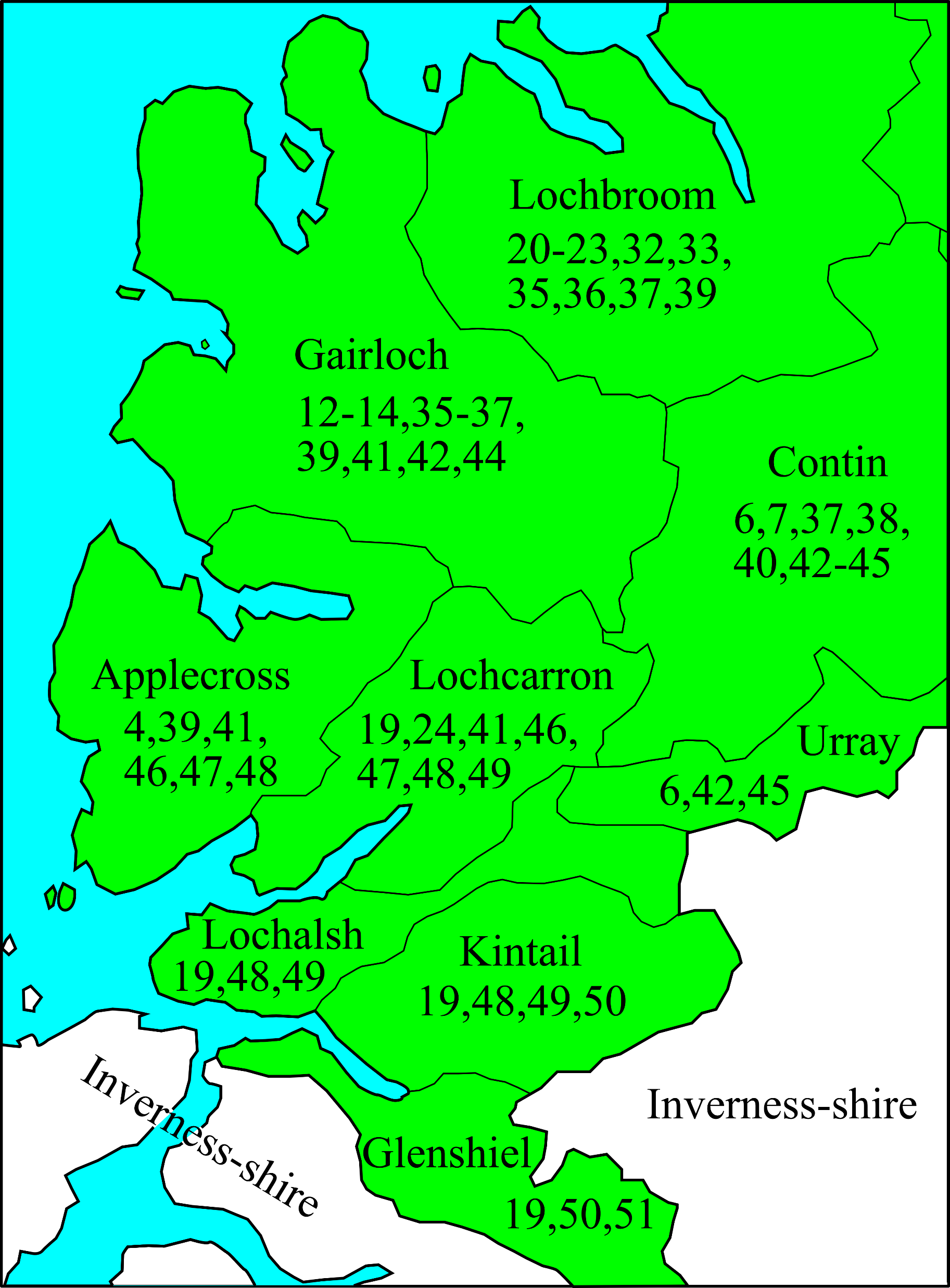 OSNB basics

Search: scotland places name books







Wester Ross name books for 
each parish
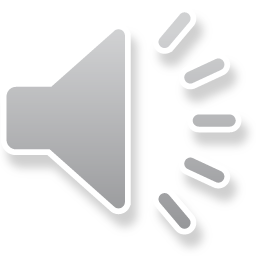 B
A sample OSNB page: neat and clearly laid out












											     OS1/28/12/77
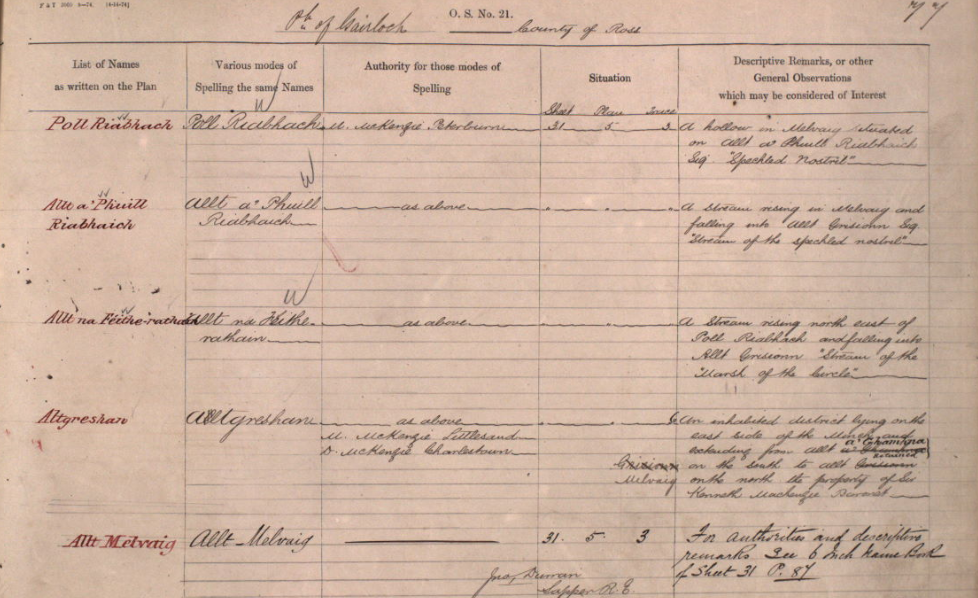 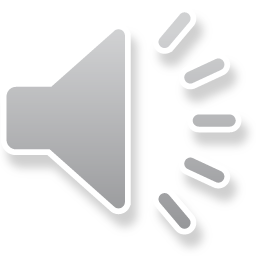 B2
A sample OSNB page: multiple annotations












											         OS1/28/4/6
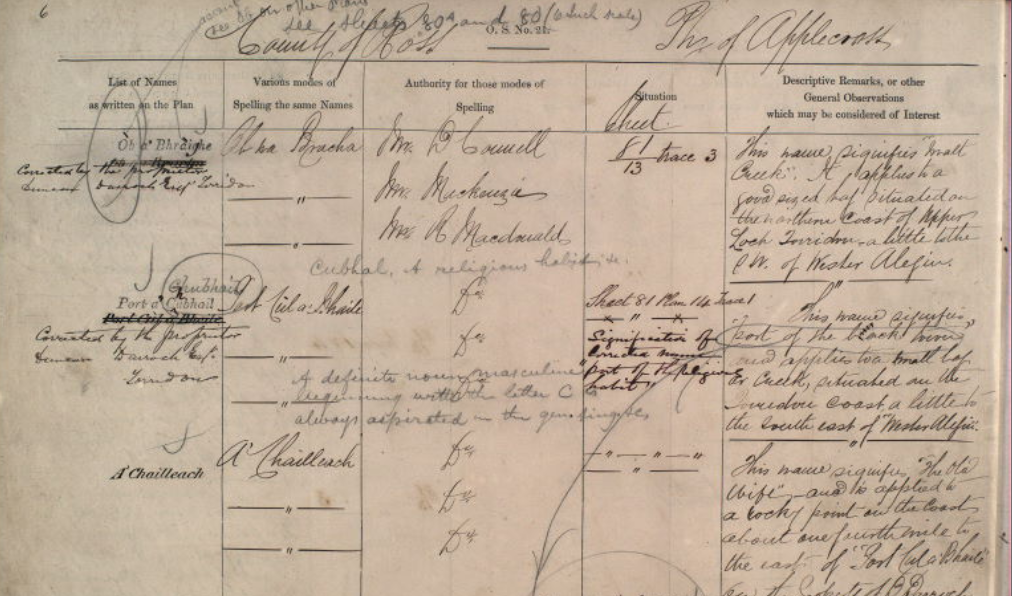 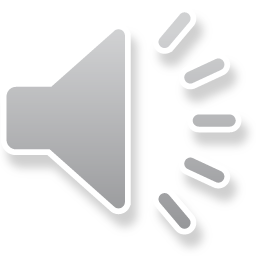 B3
The limited 
number of 
names on 
OSNBs
 

  
The few names on 1st edition 
map of Lower Diabaig, 
grid sq. NG7960
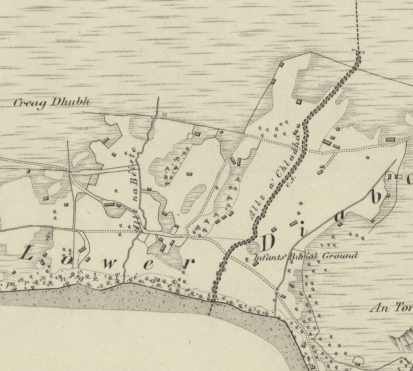 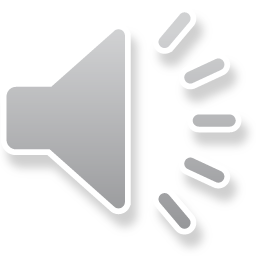 D
Number of OSNB names v. total collected, 1  

Melvaig Peninsula
213%
			 			    	       129%
			 532%				
   Average 274%
    			 	
			 358% 			
								
        			 248% 			       
							       303%
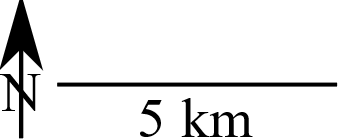 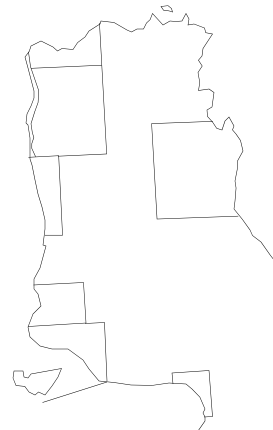 Loch Gairloch
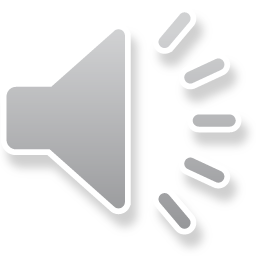 D1
Names
collected 
by the 
Ordnance 
Survey, 
1875
Names 
collected  
by 
Roy Wentworth 
and 
Nevis Hulme, 
1986-2004




Gaelic
Mealabhaig
Allt Grìsean

English
Melvaig
Aultgrishan
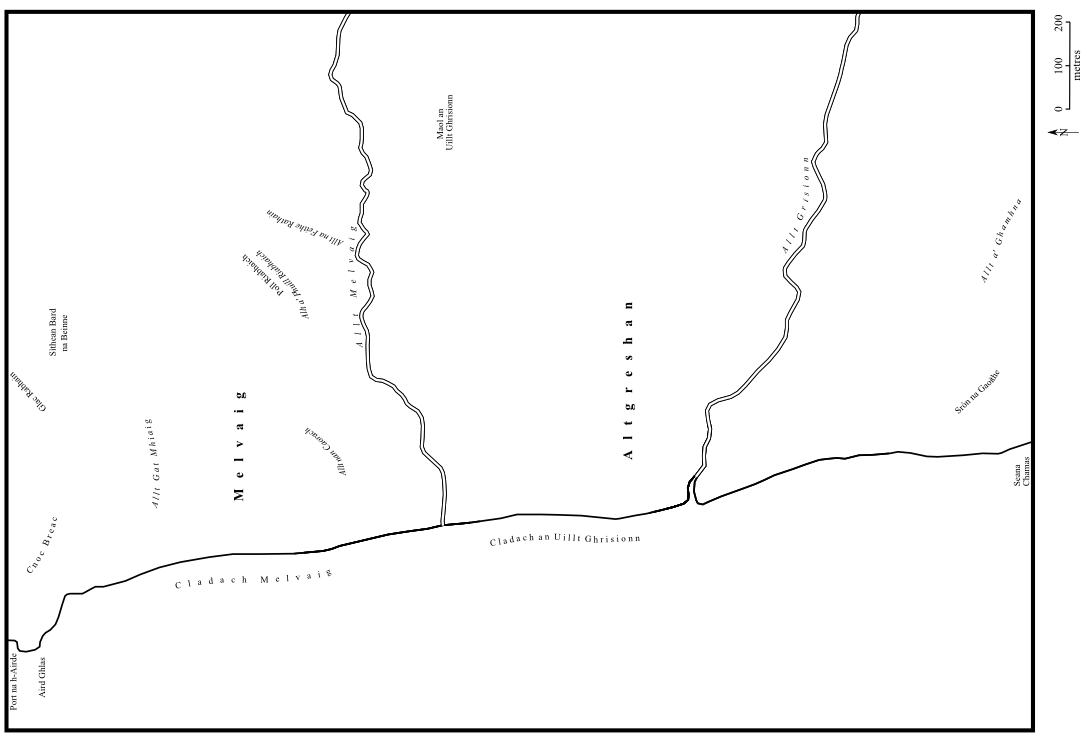 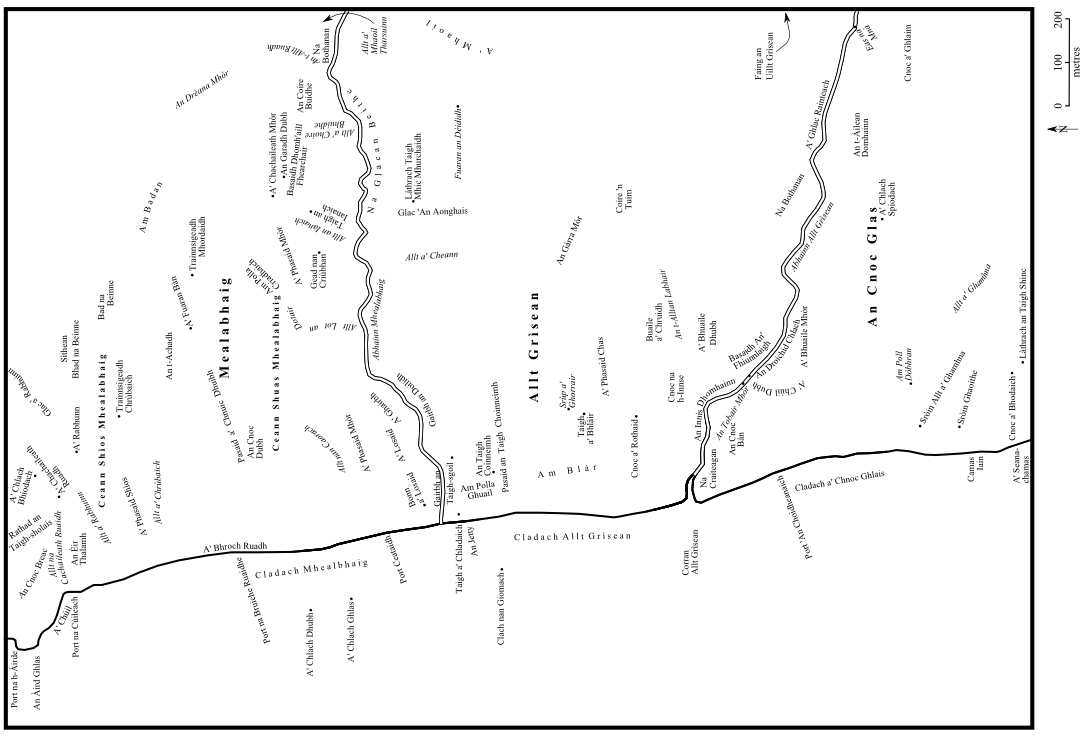 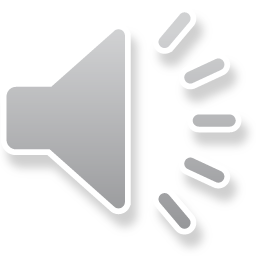 D2
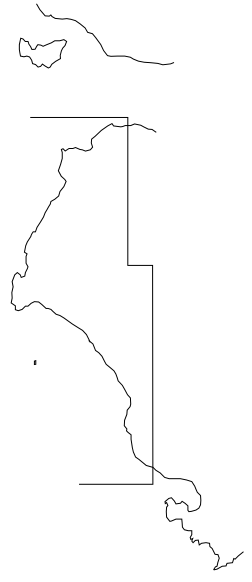 Number of OSNB names v. total collected, 2               


South Erradale Area  

651 distinct place-names from 31 informants  			
	           compared with
      115 given in OSNBs from 5 informants

                            (566%)



     			    	 Lower Diabaig (NG7960) 96 v. 5 = 1920%
Loch Gairloch
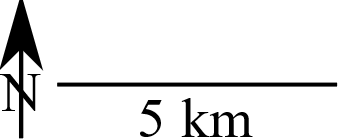 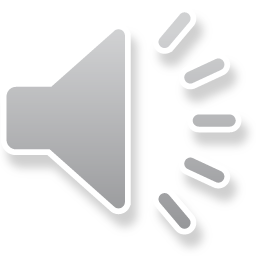 D3
An analysis of 
name categories
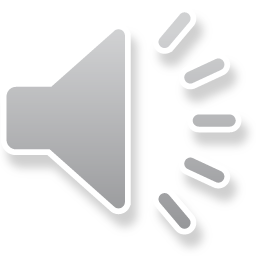 E
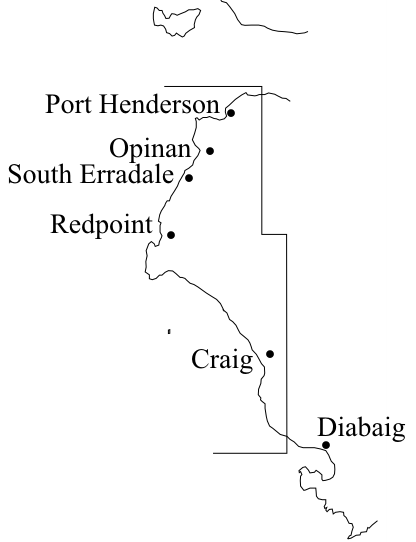 Location of analysis area
South Erradale Area


	An area of moorland, coast 
	and crofting townships
Loch Gairloch
LochTorridon
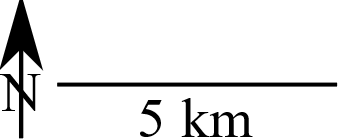 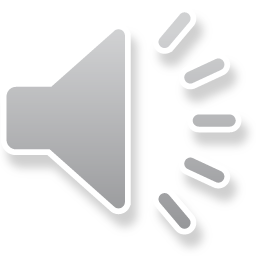 E2
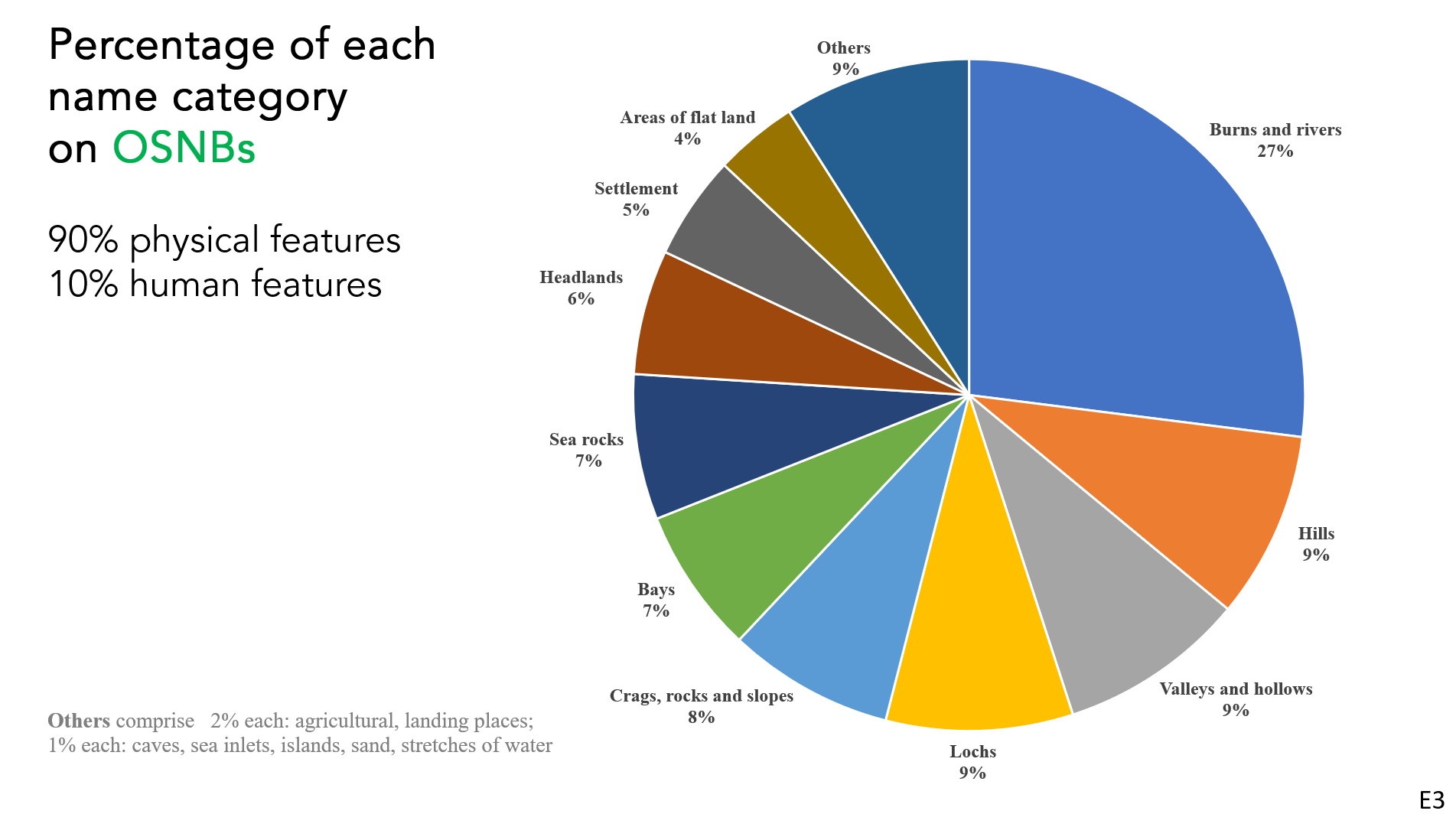 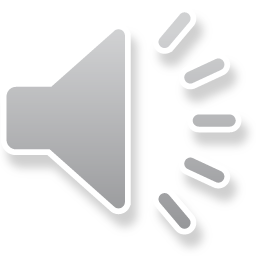 E3
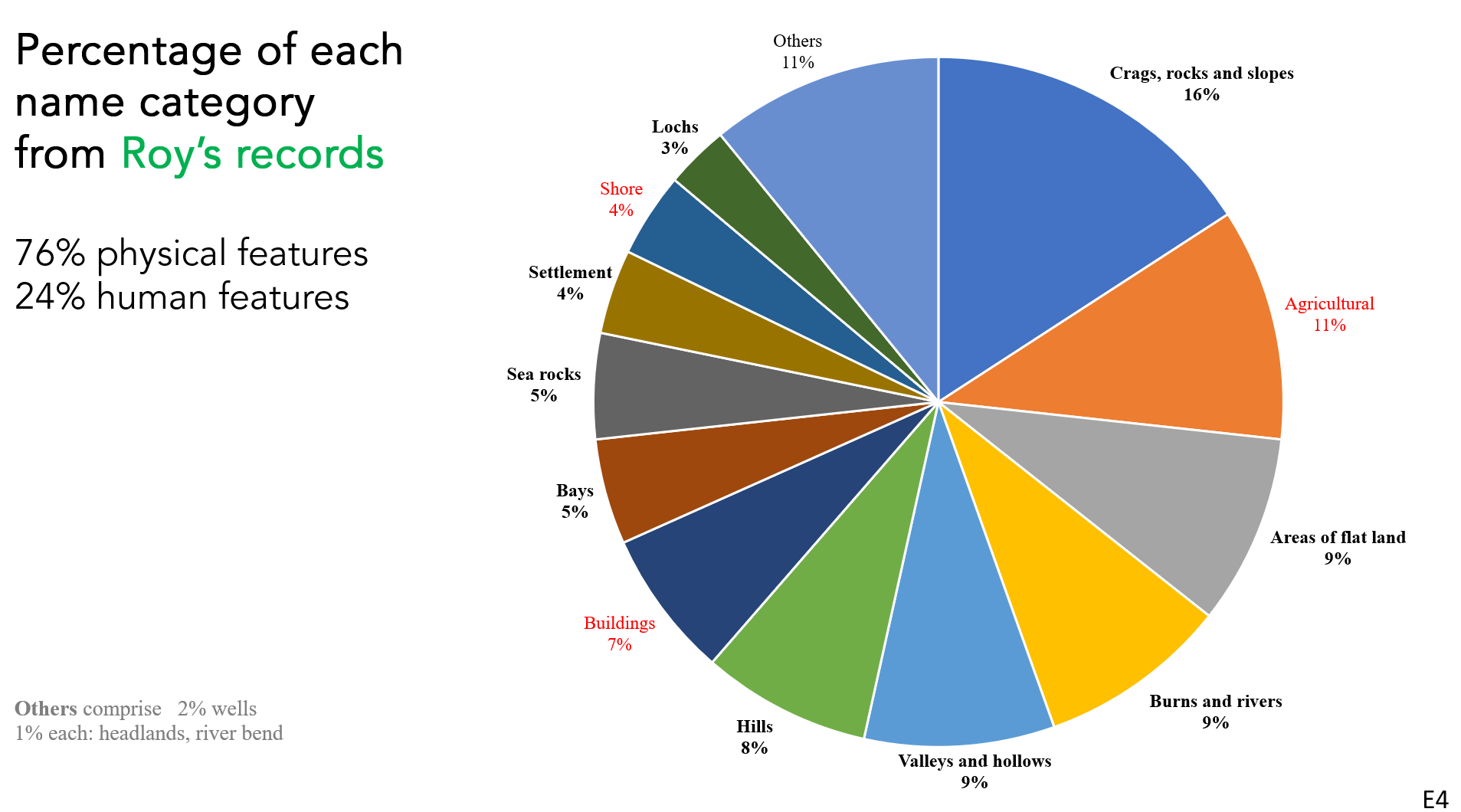 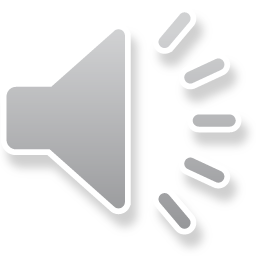 E4
Comparison between O.S. names and Roy’s records
								      (%, all categories)

							             red: major difference 									     between OSNB		
      								     and Roy’s records
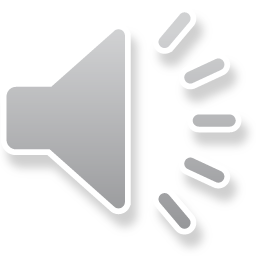 E5
Comparison between O.S. names and Roy’s records
								 (%, main O.S. categories)

 								    the main differences
								    remain when categories
								    largely ignored by the
								    O.S are removed
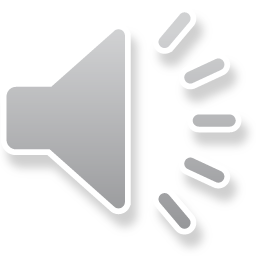 E6
An example of a burn with multiple names













The O.S. gives it one name: Allt nan Tobraichean
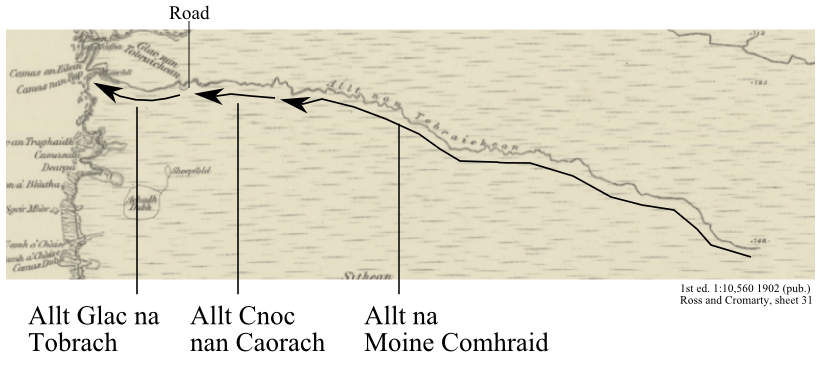 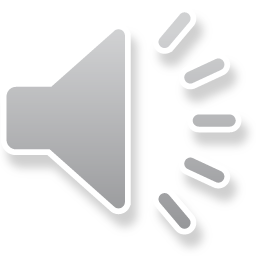 E7
An analysis of 
the reliability of
OSNBs
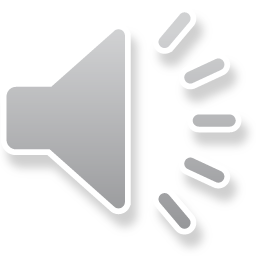 F
OSNB names compared with those collected 1984-2001              
1. Places with no names recorded since OSNBs (all 3 names)
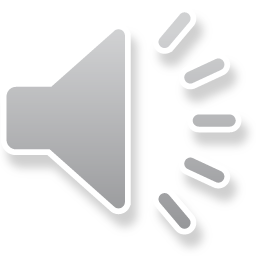 F2
OSNB names compared with those collected 1984-2001              
2. Anglicised on O.S. (all 6 names)


								Red bold: settlements
								Black: physical features
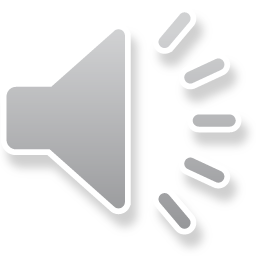 F3
OSNB names compared with those collected 1984-2001              
3. Same or recognisably similar names (a selection of the 85 names)
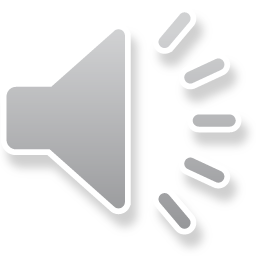 F4.1
OSNB names compared with those collected 1984-2001              
3. Same or recognisably similar names (a selection of the 85 names)
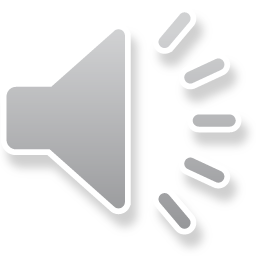 F4.2
Two examples of variants from Roy’s records










Of the 651 distinct names, 117 have at least one variant:

92 with 1;    19 with 2;    2 with 3;    2 with 4;    2 with 6.
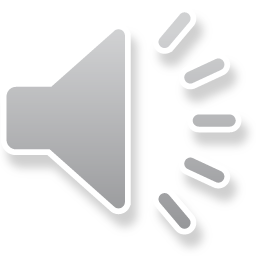 F5
OSNB names compared with those collected 1984-2001              
4. Inconsistent names (a selection of the 21 names)
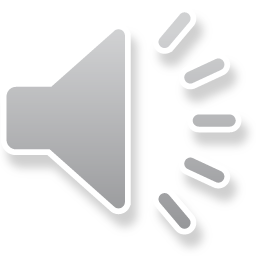 F6.1
OSNB names compared with those collected 1984-2001              
4. Inconsistent names (a selection of the 21 names)
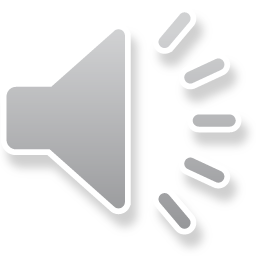 F6.2
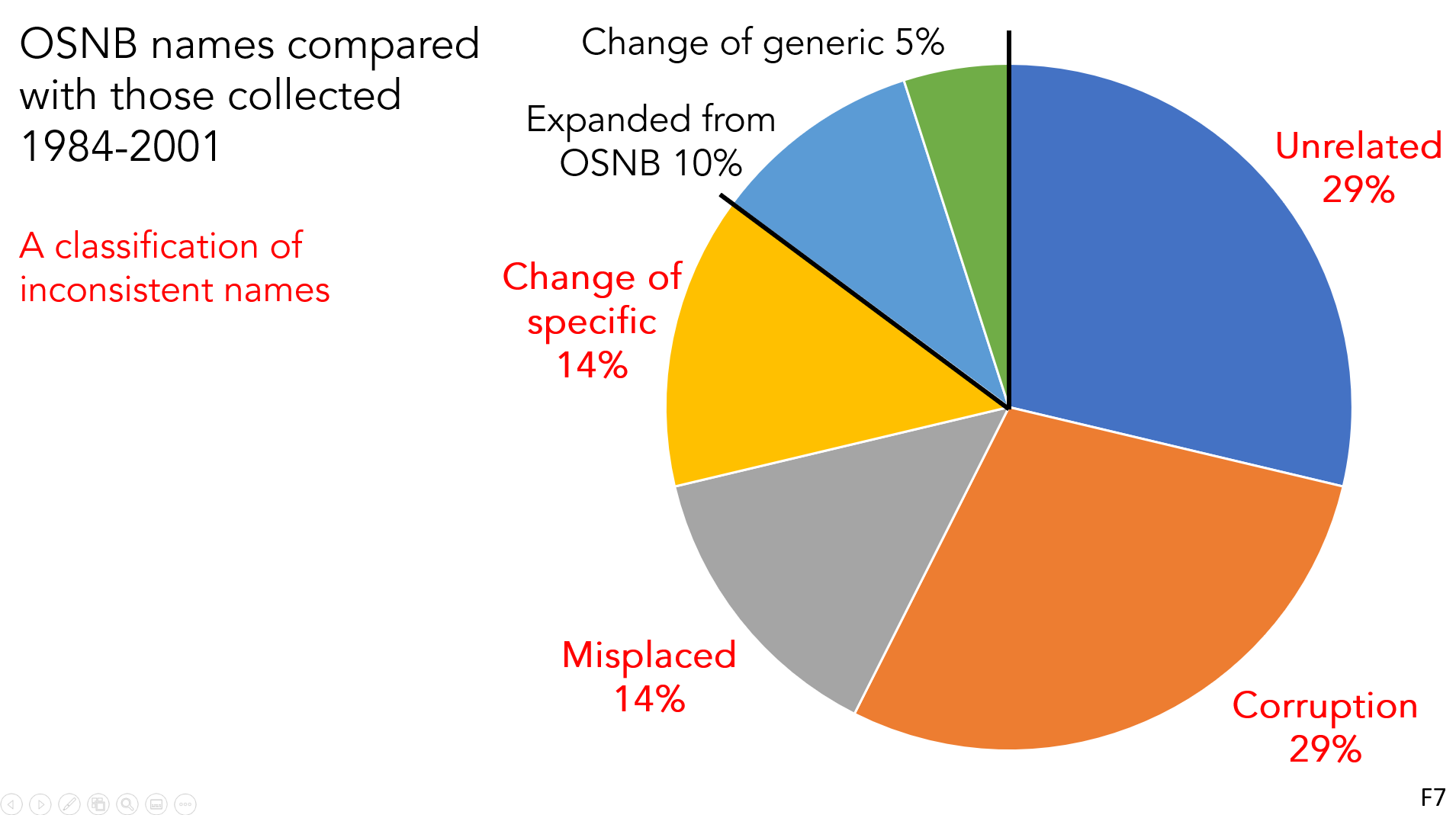 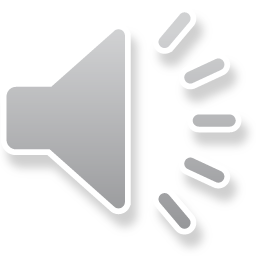 F7
The reliability of 
the authorities
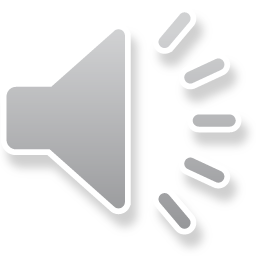 G
Instructions to Field Examiners of 1884

For names generally the following are the 
best individual authorities, and should be taken in the order given :

Owners of property ; estate agents ; clergymen, postmaster and schoolmasters, if they have been some time in the district ; rate collectors ; road surveyors; borough and county surveyors ; gentlemen residing in the district, . . . 

Respectable inhabitants of some position should be consulted. 
Small farmers or cottagers are not to be depended on, even for the names of places they occupy, especially as to the spelling, but a well-educated and intelligent occupier is, of course, a good authority.
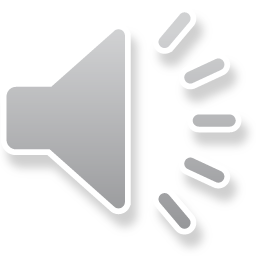 G2
The South Erradale Area authorities
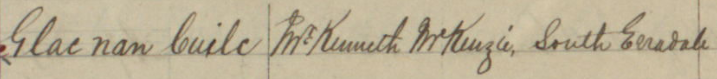 crofter 

OS1/28/39/112


farmer 
 



OS1/28/39/215



gamekeeper

farmer

OS1/28/39/110
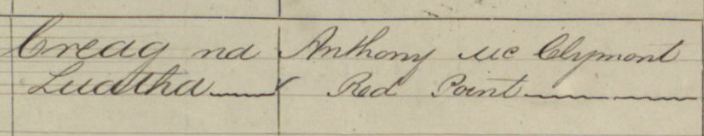 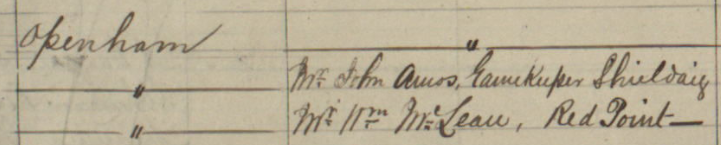 (K. Mackenzie)
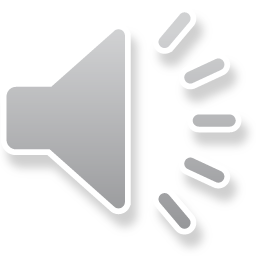 G3.1
The South Erradale Area authorities
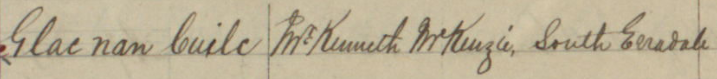 crofter 

OS1/28/39/112


farmer 
 



OS1/28/39/215



gamekeeper

farmer

OS1/28/39/110
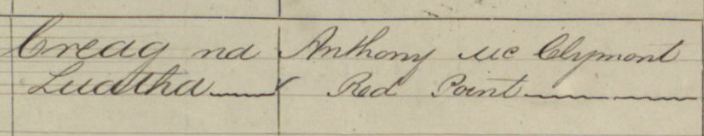 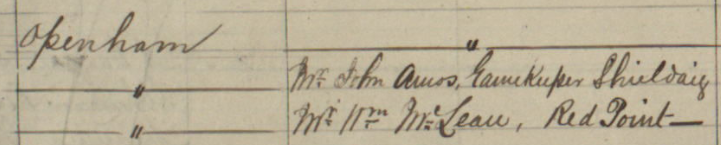 (K. Mackenzie)
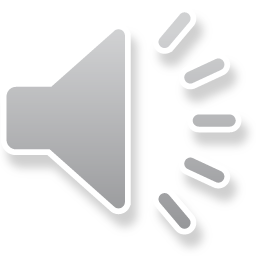 G3.2
An unexpected find: my great great-grandfather
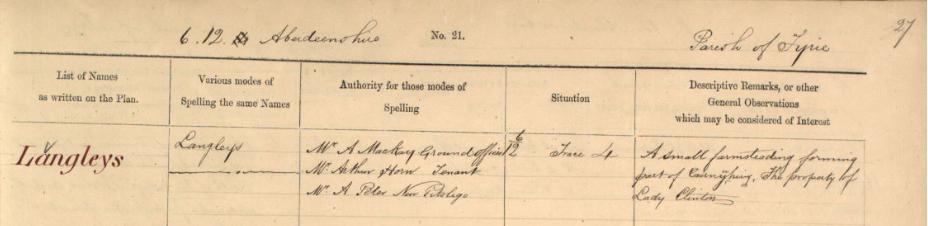 OS1/1/90/27 (Aberdeenshire)
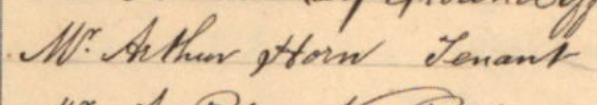 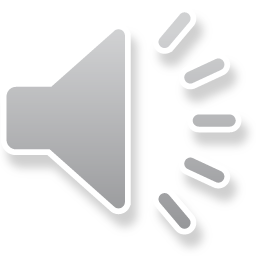 G4
Thanks to the following who helped with aspects of this talk

Carole Hough, Dorothy Malone (Gairloch), Eila Williamson
Gairloch Museum



Are there any questions?



Nevis Hulme
nevis@live.ie
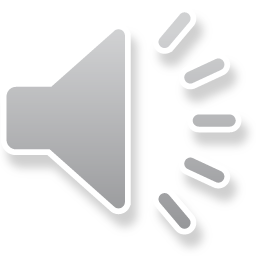